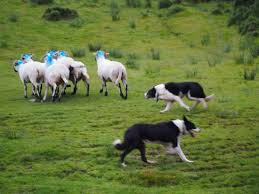 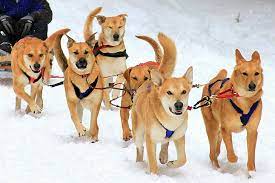 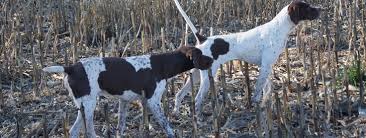 Group Behavior
Students will learn about the impacts of group behavior on animals, specifically dogs

HS-LS2-8: Evaluate evidence for the role of group behavior on individual and species’ chances to survive and reproduce.
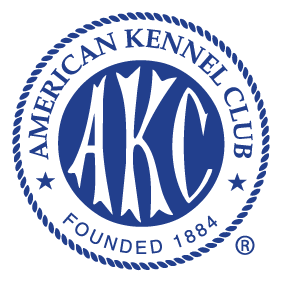 [Speaker Notes: . **Teachers- review the teacher notes in slides prior to the lesson. **Print project directions for students linked on slide 5.]
Discuss
What is the impact and importance of being in a group setting?
Can you name some advantages of working in a group setting? Can you name any disadvantages?
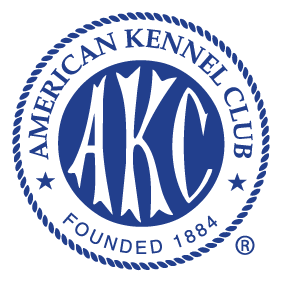 [Speaker Notes: Discuss as a class.]
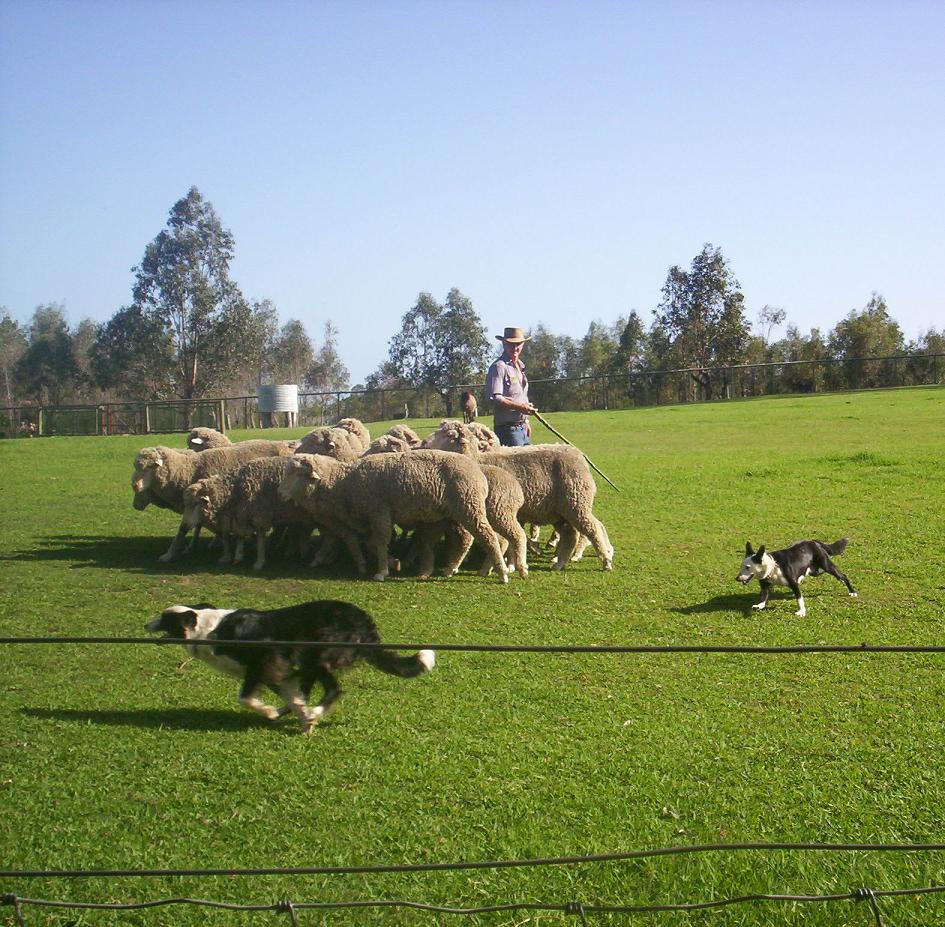 Think! When would animals need to work in a group?
What is it like for animals to work in a group versus working alone?
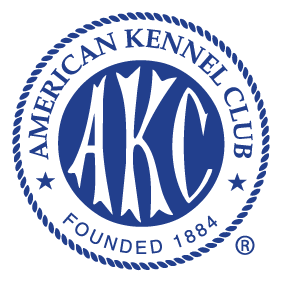 [Speaker Notes: **A “think” question boxes will appear upon click. Relate the discussion to animals and what it is like for different animals to work in a group (shared food, finding food faster, higher defense but also potential increased predation, coping, social interaction, help raising young, higher access to mates, etc.) versus alone (don’t have to share resources, lower risk of sickness or infection, more difficult to find mates, loneliness, etc.) and talk about how it may impact their survival or chances to breed]
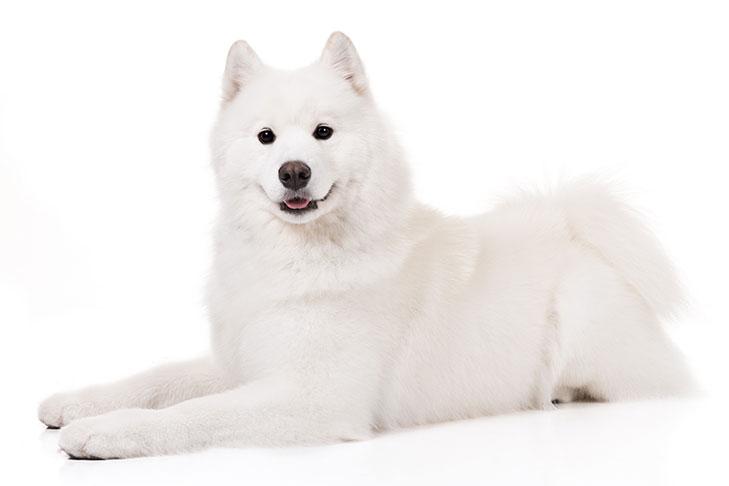 Animals work cooperatively in groups through flocking, schooling, herding, hunting, migrating, swarming...
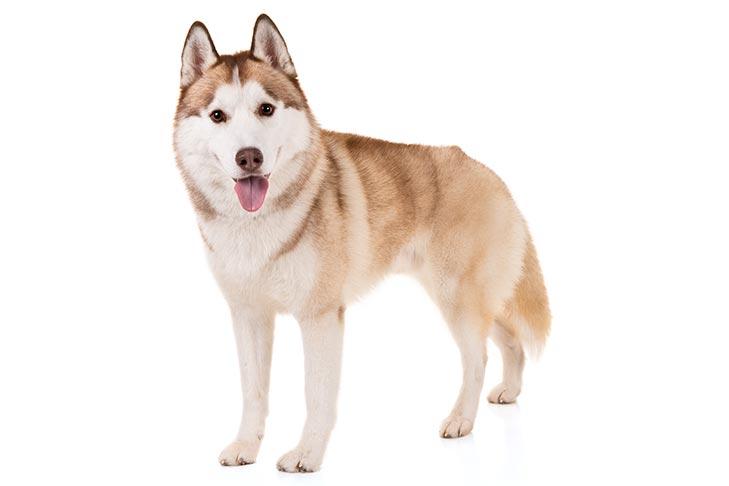 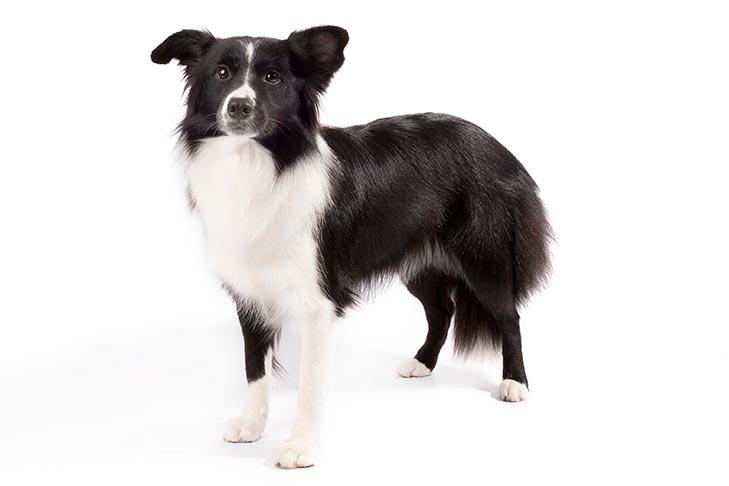 What dog breeds can you think of that work together in groups? Are you familiar with any that work better alone, depending upon what they were bred to do?
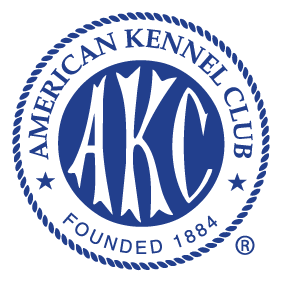 Find out more about dog breeds here
[Speaker Notes: 3 familiar dog breeds that students may mention will appear on screen with each click. (Breeds on the screen are Samoyed, Siberian Husky, and Border Collie)]
Task: Group Behavior Research Project
Review project directions
You will work in partners or small groups for this project
Read the following articles
Sled Dog Breeds: From Arctic Exploration to the Iditarod
What Makes a Good Sled Dog? Breed, Ambition, Tough Feet
Use the articles to help you in answering the research questions
Your group will present a slide presentation that highlights your research
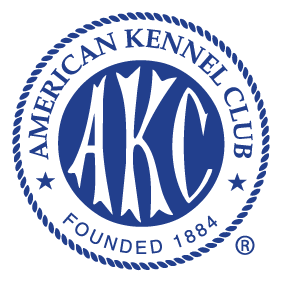 [Speaker Notes: Have students work in pairs or small groups. 
Hand out the two articles and research project directions to groups. (You may decide to have students use technology to access the articles)
Review directions and MLA format with students]
Credits
Special thanks to all the people who made and released these awesome resources for free:
Presentation template by SlidesCarnival
6